Гидравлический удар
Преподаватель: Емельянова А.О.
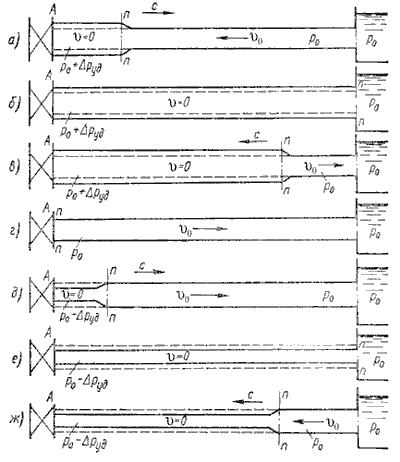 Гидравлический удар представляет собой колебательный процесс, возникающий в трубопроводе с капельной жидкостью при внезапном изменении скорости ее движения. Этот процесс характеризуется чередованием резких повышений и понижений давления, происходящих за достаточно малый проме­жуток времени
Гидравлический удар возникает вследствие быстрого закрытия или открытия задвижки или иного устройства управления потоком, внезапной остановки насосов или турбин, аварии на трубопроводе (разрыв, нарушение стыка) и других причин
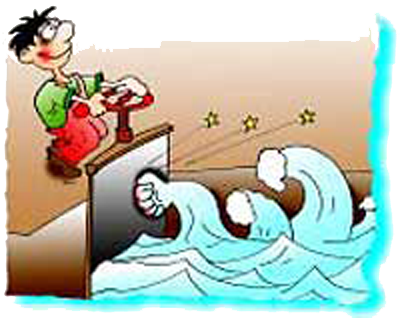 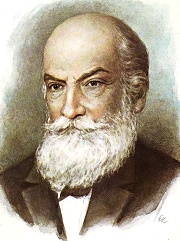 Впервые гидравлический удар в трубах был изучен Н.Е. Жуковским, который в 1898 г. дал теоретическое обоснование этого явления и предложил метод его расчета
Пусть в конце трубы, по которой движется жидкость со скоростью v, произошло мгновенное закрытие крана. В этом случае частицы жидкости, соприкасающиеся с краном, мгновенно остановятся, их скорость движения будет погашена, а кинетическая энергия потока пойдет на сжатие жидкости и расширение стенок трубы.
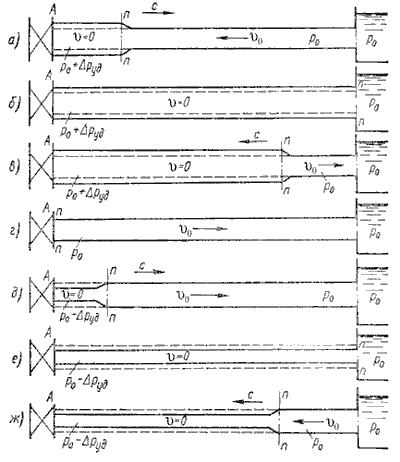 Вследствие сжатия жидкости давление в ней увеличивается на ∆р. Таким образом, непосредственно у крана (сечение п—п) возникнет ударная волна, которая отделит поток жидкости с давлением р и скоростью v от потока жидкости с давлением р + Ар и скоростью v = 0.
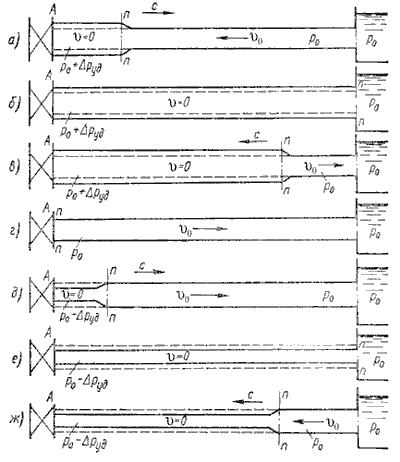 На остановившиеся частицы жидкости у крана набегают другие, соседние с ними частицы и тоже теряют свою скорость, в результате чего сечение п—п передвигается по трубопроводу от крана к резервуару, из которого жидкость вытекает в трубопровод. Когда ударная волна достигнет резервуара, вся жидкость в трубе от резервуара до крана будет остановлена и сжата, т.е. во всей трубе скорость равна нулю, а давление р + ∆р.
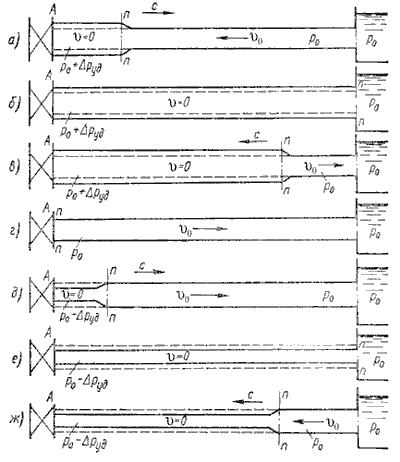 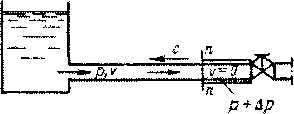 Если обозначить длину трубы L, а время, за которое сечение n — n дойдет от крана до резервуара — ∆t, то скорость распространения ударной волны с равна:
 
с = L/∆t.
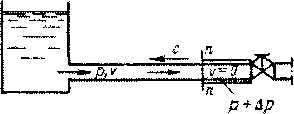 Как только ударная волна дойдет до резервуара, давление жидкости во всей трубе будет на ∆р больше давления в резервуаре, поэтому в следующий момент времени жидкость станет поступать из трубы в резервуар
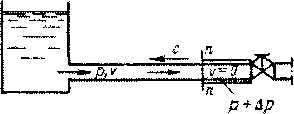 Непосредственно у крана возникает отрицательная ударная волна, которая распространяется со скоростью с от крана к резервуару, оставляя за собой давление р —∆р и скорость v = 0.
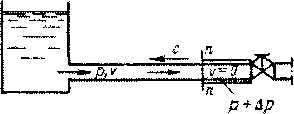 После прихода ударной волны к резервуару вновь начнется движение жидкости к крану и так будет продолжаться до тех пор, пока колебания не затухнут вследствие потерь энергии на трение и деформацию стенки трубы.
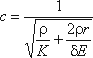 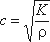